Inappropriate Image Duplications in Biomedical Publications
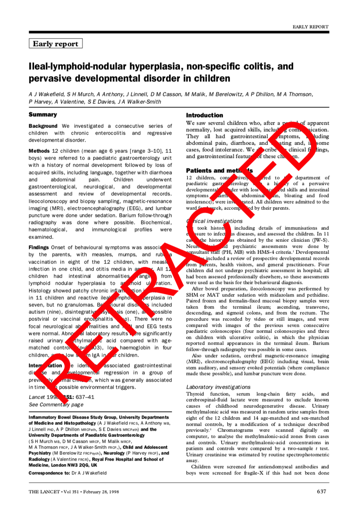 Elisabeth Bik 
www.ScienceIntegrityDigest.com
Twitter: @MicrobiomDigest
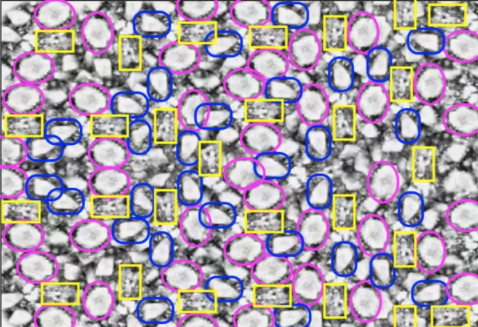 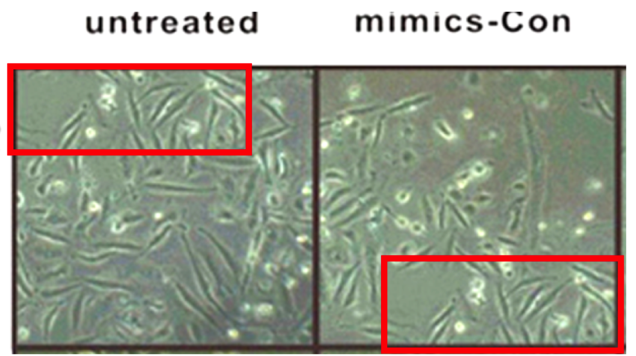 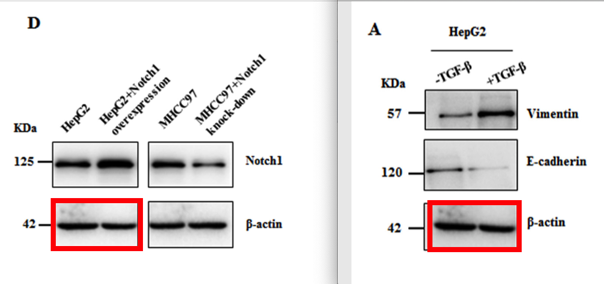 Financial disclosures:
I receive consulting and speaker fees 
I receive donations through Patreon.com 
uBiome founders charged with insurance fraud
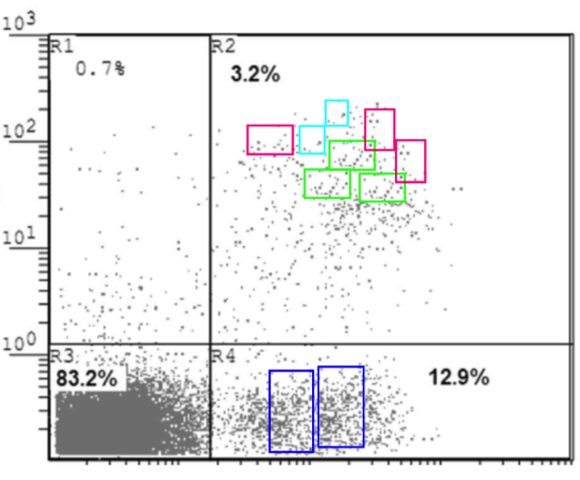 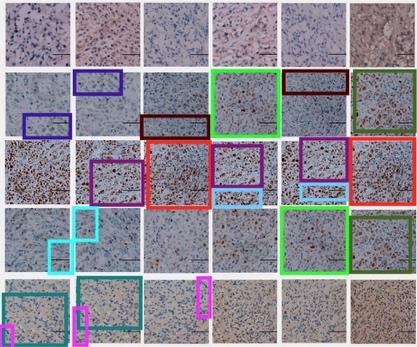 ‹#›
Many science critics and platforms
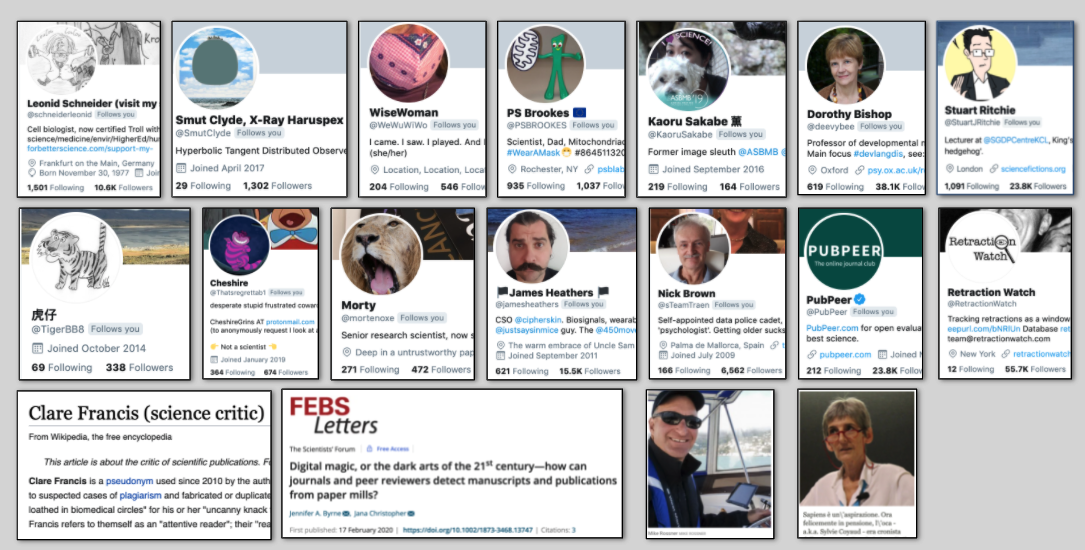 ‹#›
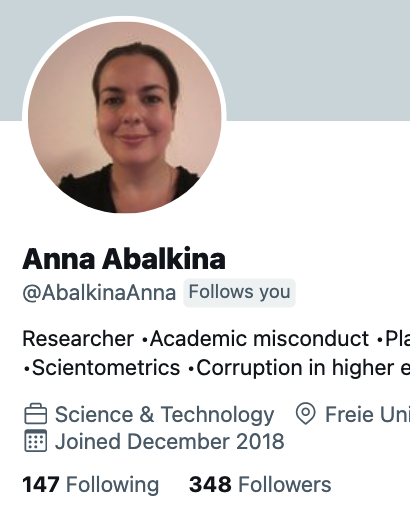 Inappropriate image duplication
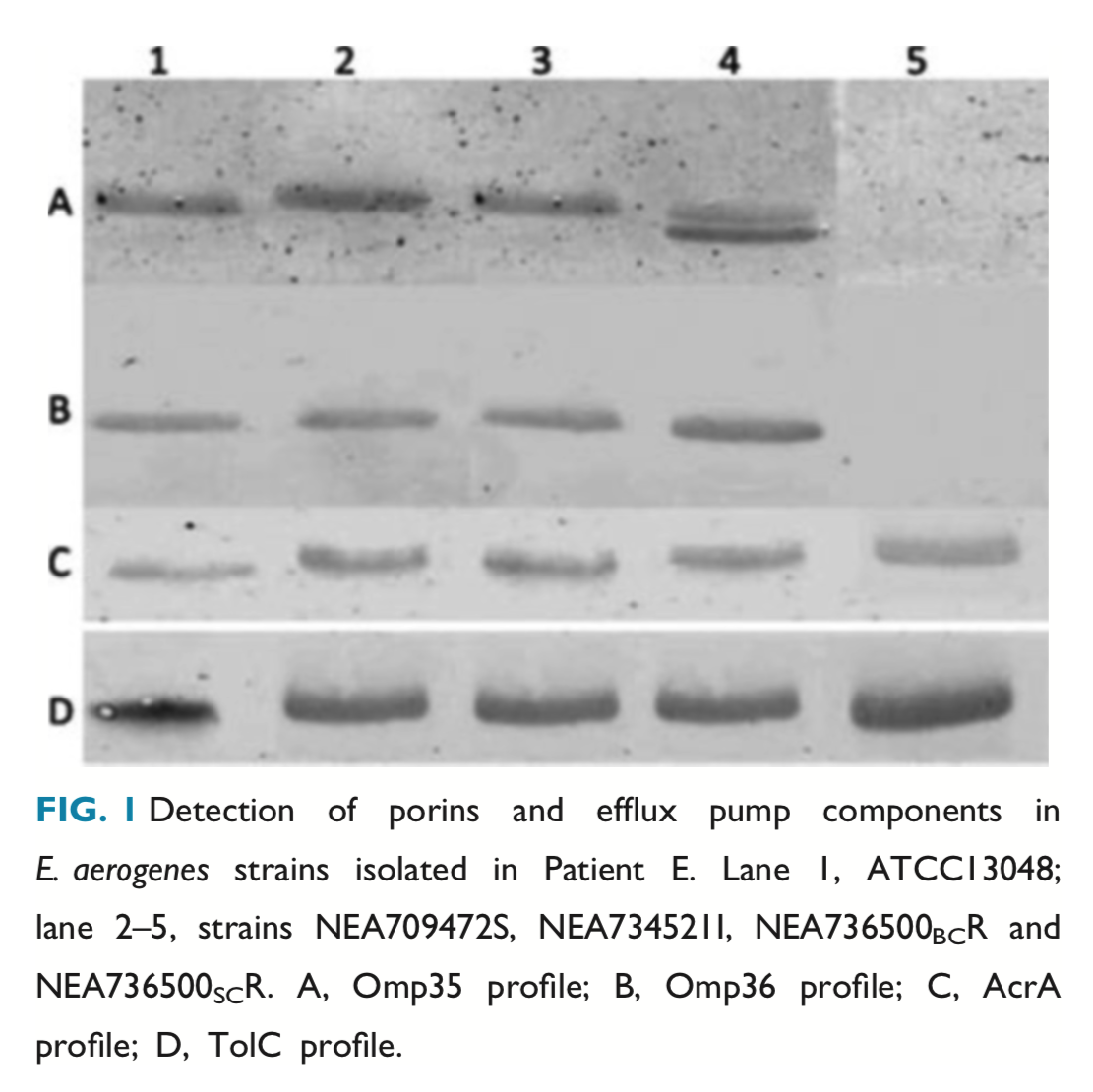 I: Simple
II: Repositioned
III: Alteration
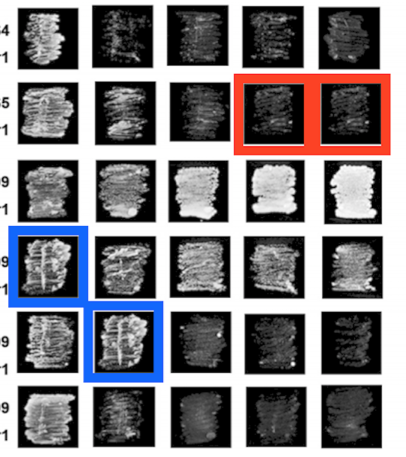 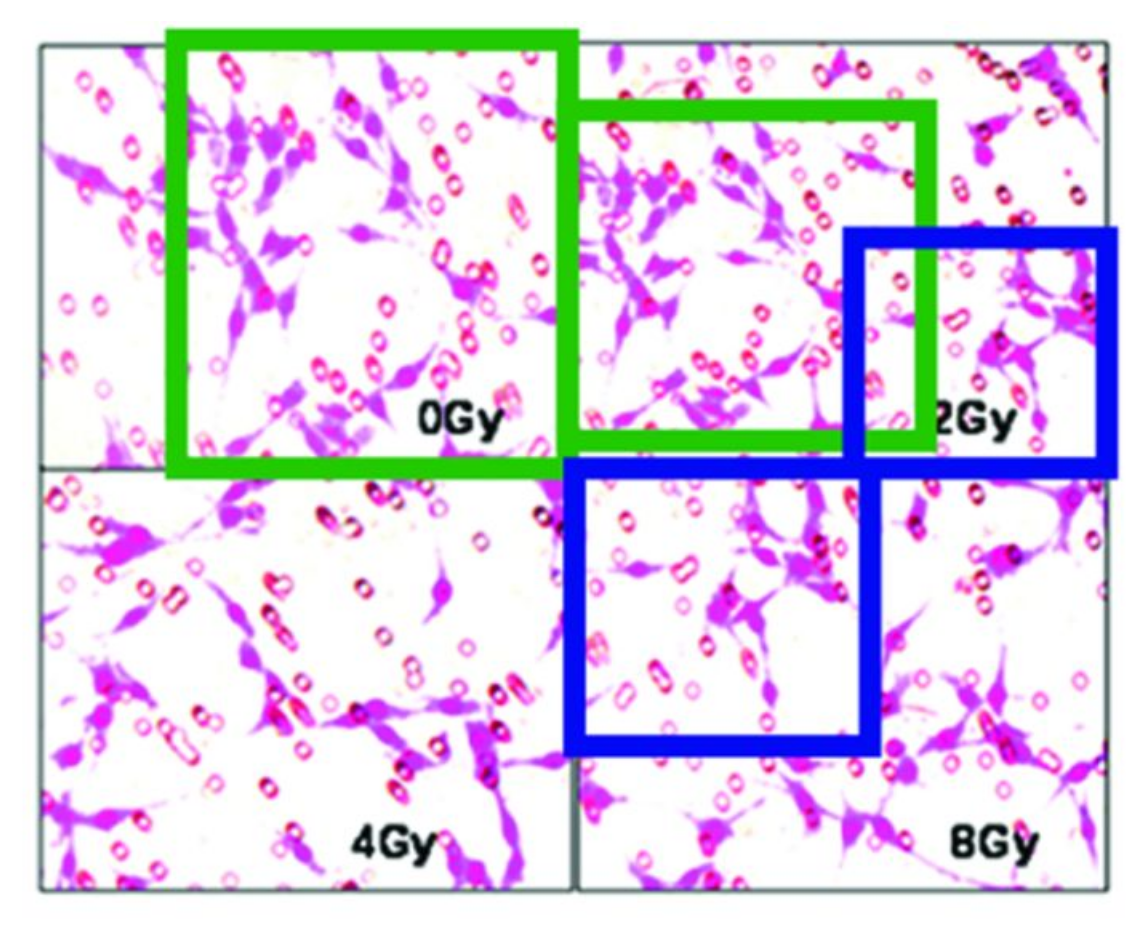 DOI: 10.1128/MCB.00773-15
DOI: 10.1111/j.1469-0691.2011.03607.x
DOI: 10.1371/journal.pone.0098448
Honest error
Deliberately
‹#›
Type I: Simple Duplication - honest error
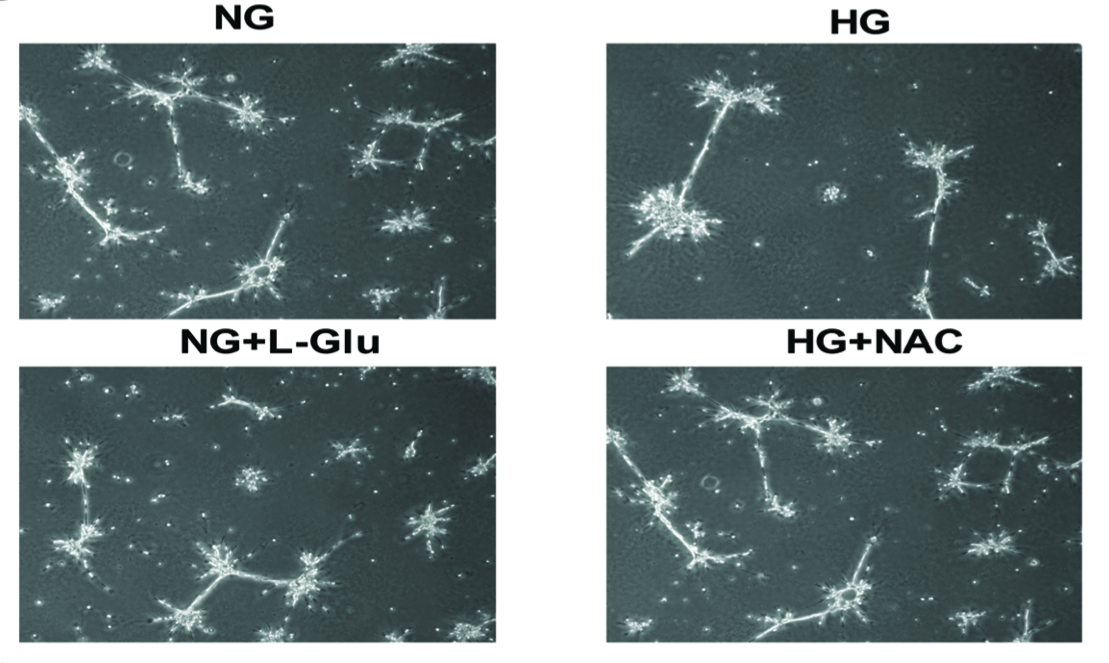 Effect of diabetes on retinal astrocytes
University of Wisconsin School of Medicine and Public Health, USA
PLOS ONE (2014), DOI: 10.1371/journal.pone.0103148
Reported to journal: October 2015. No action yet.
‹#›
Type I: Simple Duplication - honest error
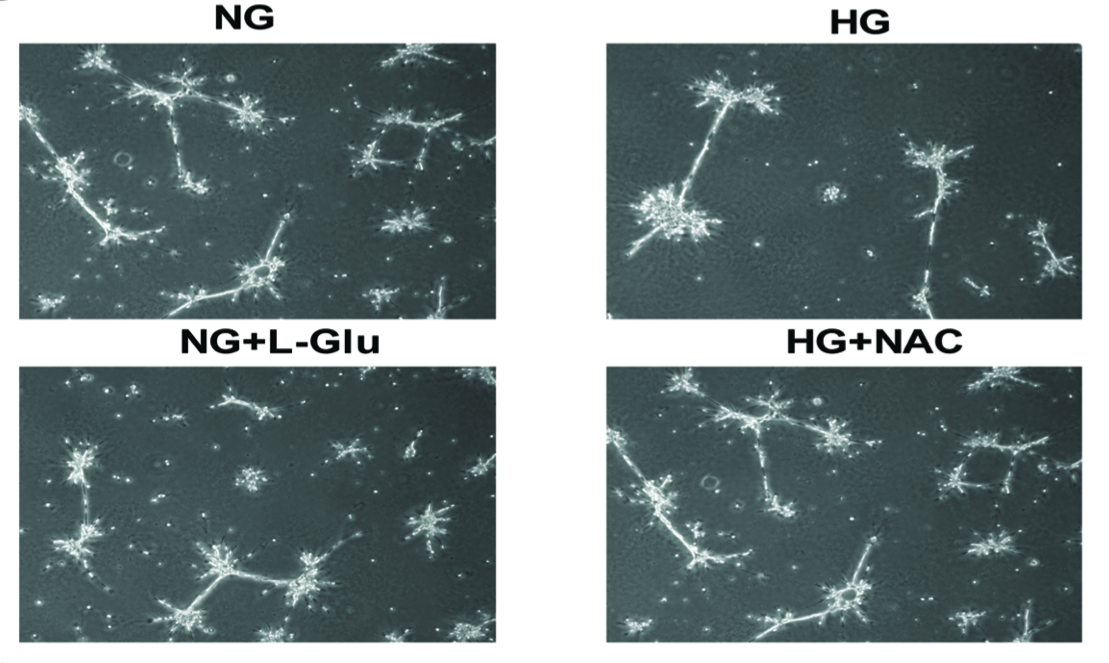 Effect of diabetes on retinal astrocytes
University of Wisconsin School of Medicine and Public Health, USA
PLOS ONE (2014), DOI: 10.1371/journal.pone.0103148
Reported to journal: October 2015. No action yet.
‹#›
Type II: Duplication with repositioning
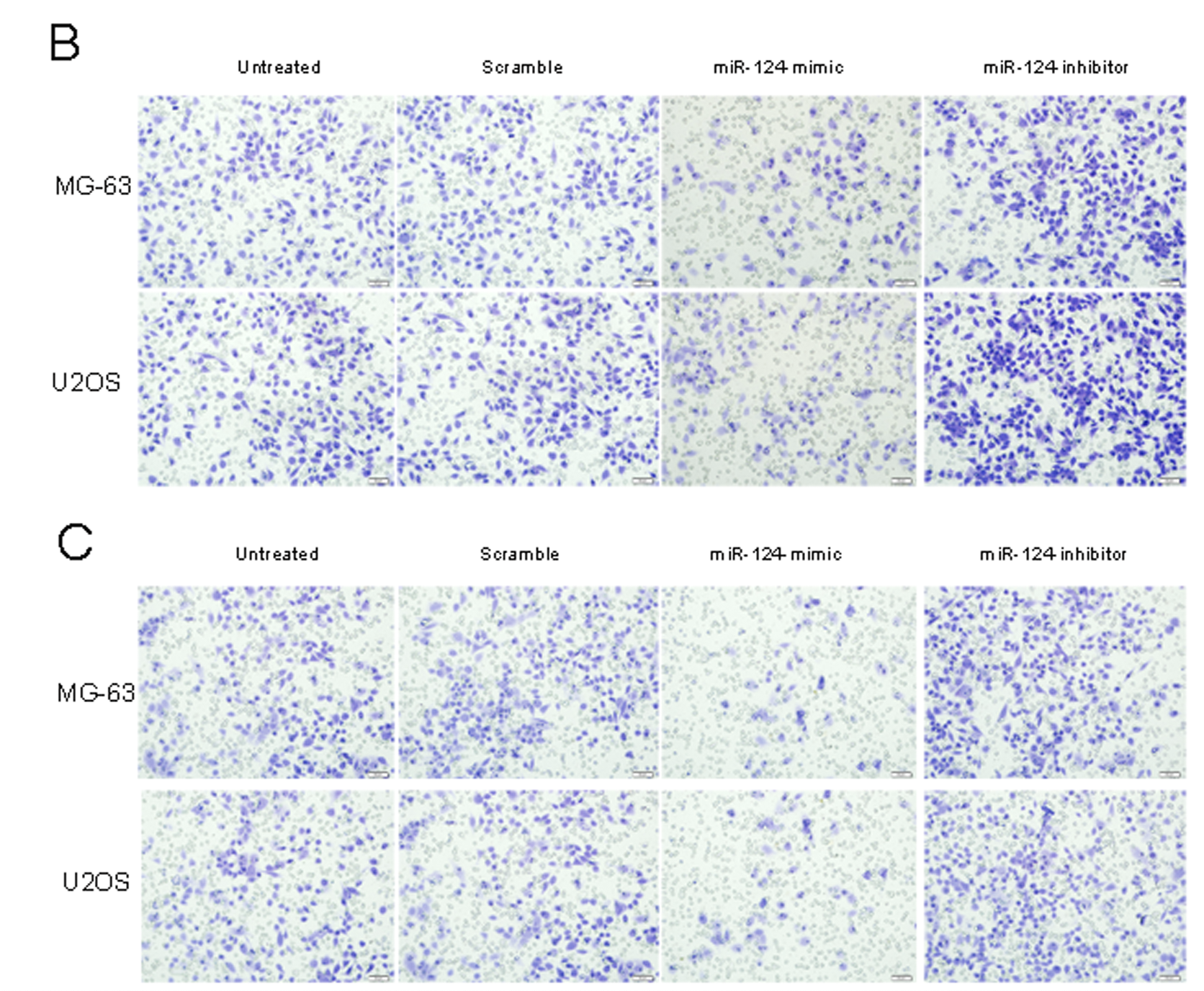 Harbin Medical University, China
PLOS ONE (2014) - DOI: 10.1371/journal.pone.0091566 
Reported Oct 2015, retracted March 2019
‹#›
Type II: Duplication with repositioning
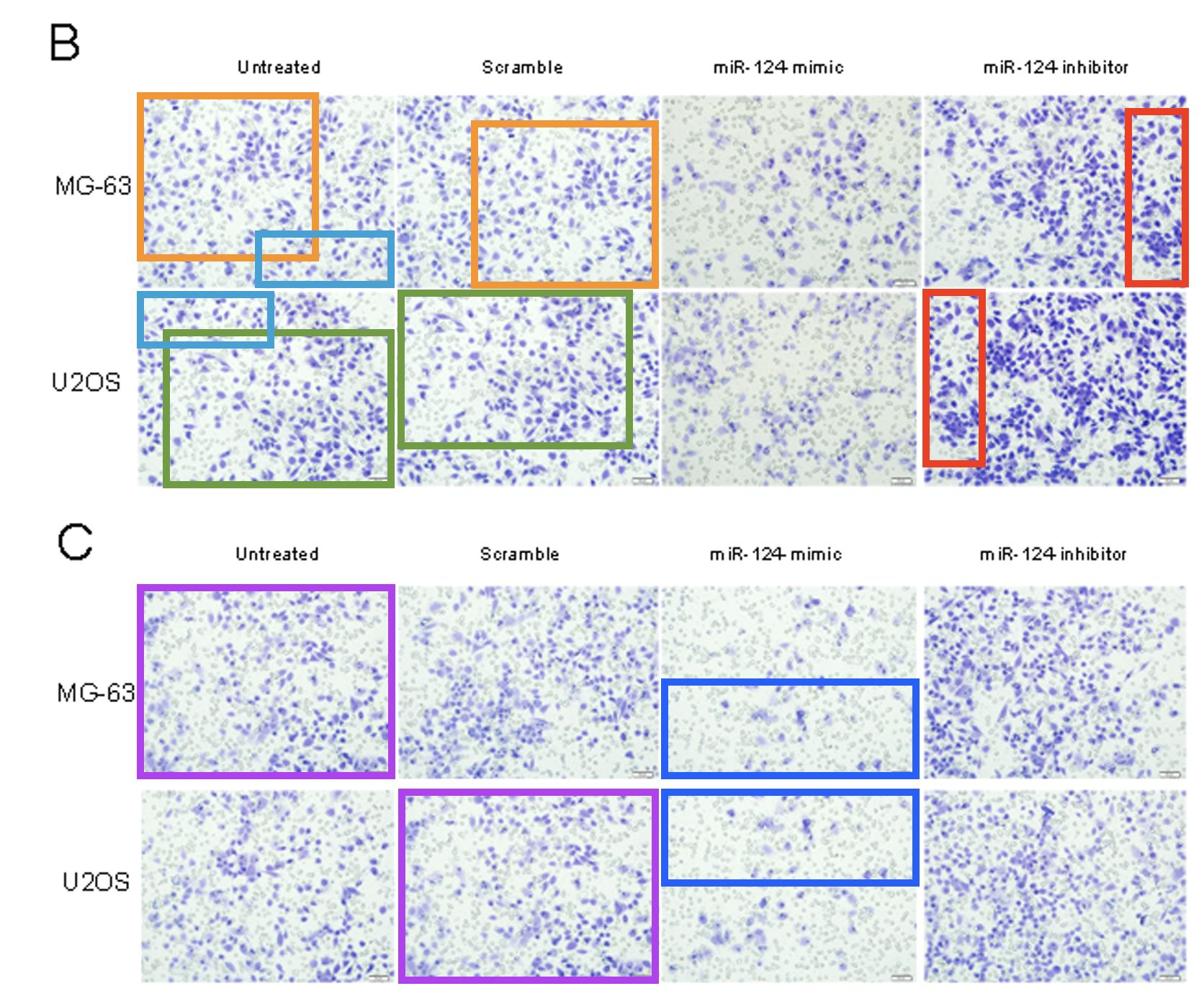 Harbin Medical University, China
PLOS ONE (2014) - DOI: 10.1371/journal.pone.0091566 
Reported Oct 2015, retracted March 2019
‹#›
Type III: Duplication with alteration
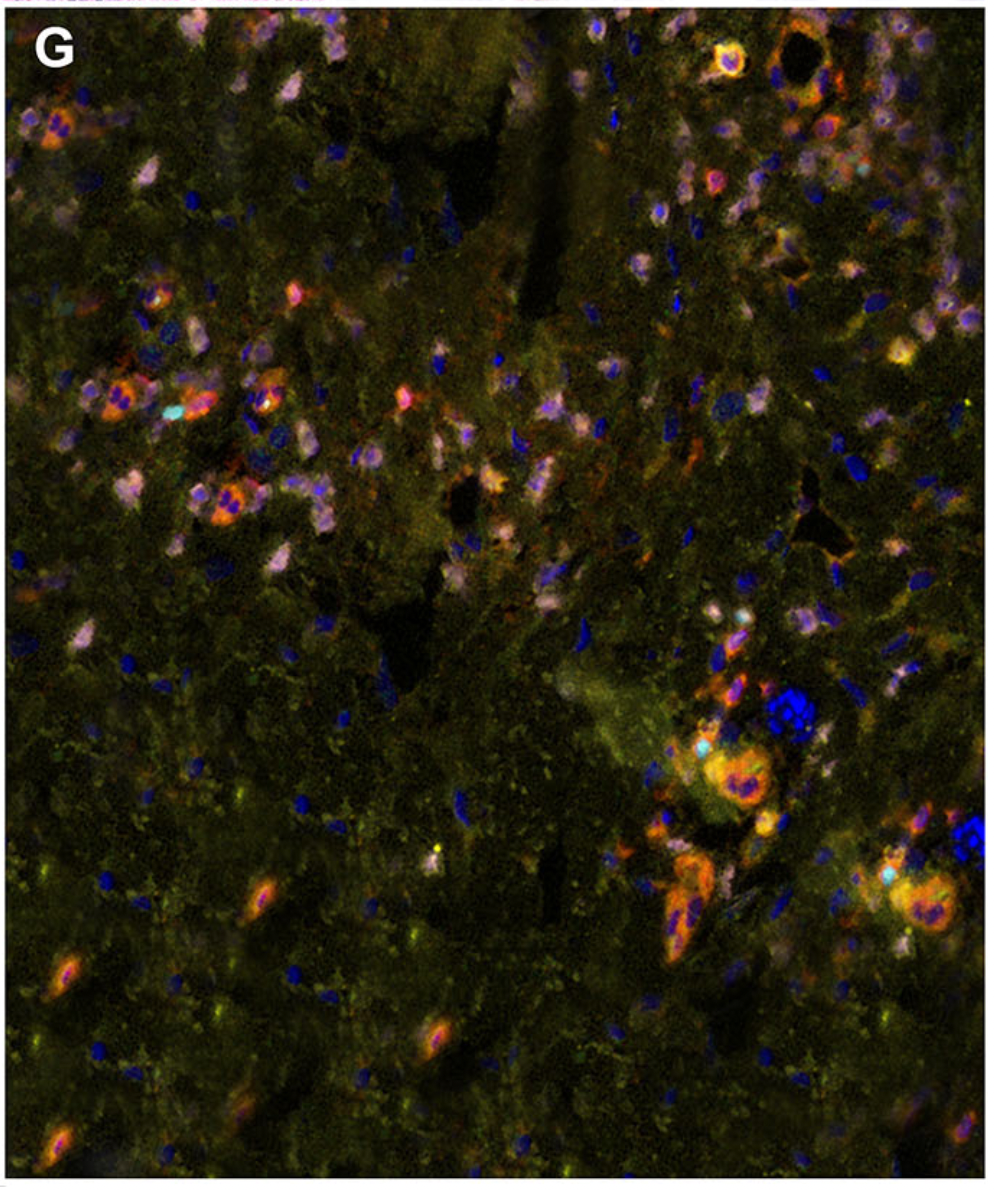 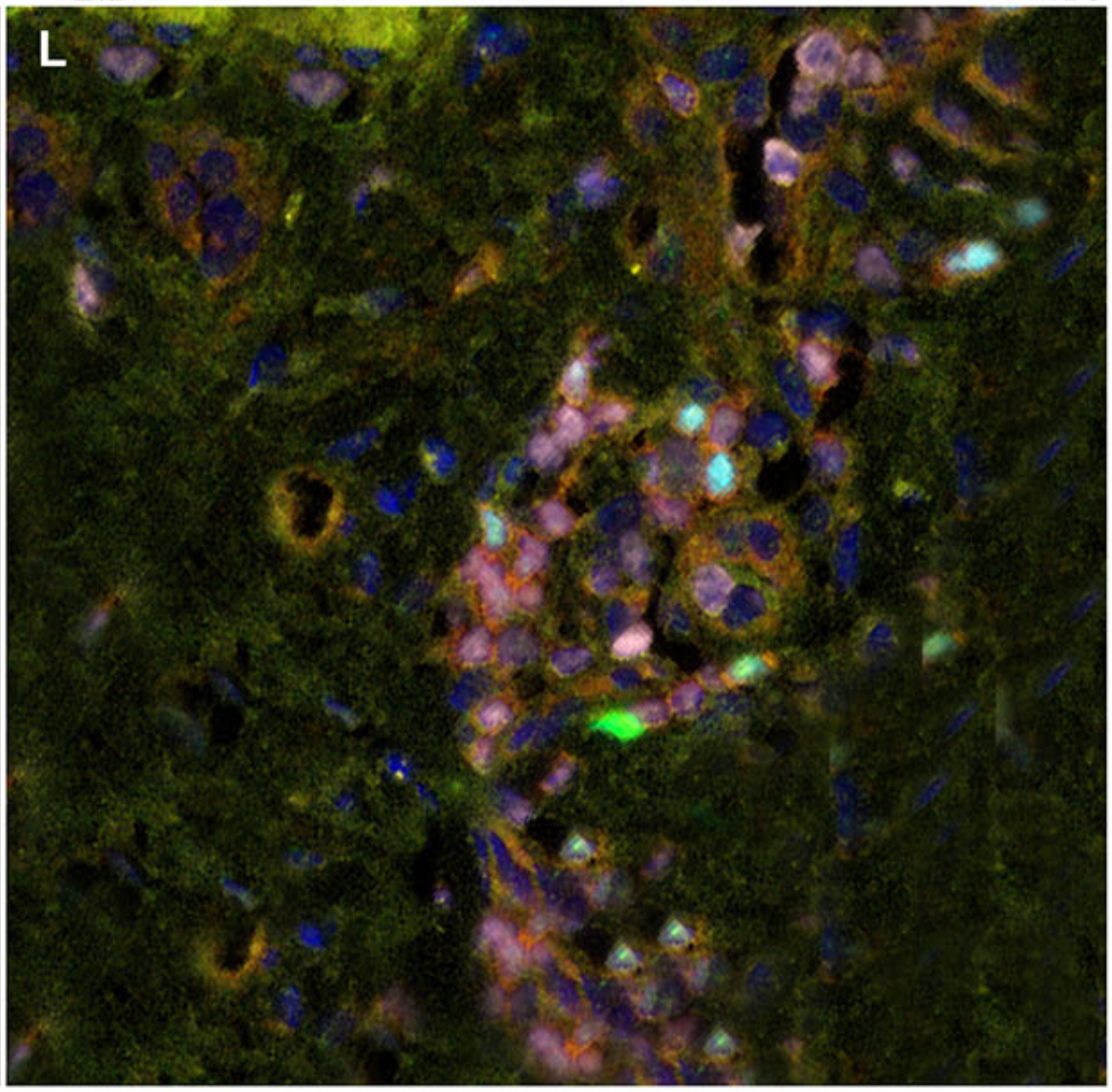 University of Texas MD Anderson Cancer Center, Houston, TX
Frontiers in Oncology (2021), DOI: 10.3389/fonc.2021.621591.
Reported on PubPeer June 2023
‹#›
Type III: Duplication with alteration
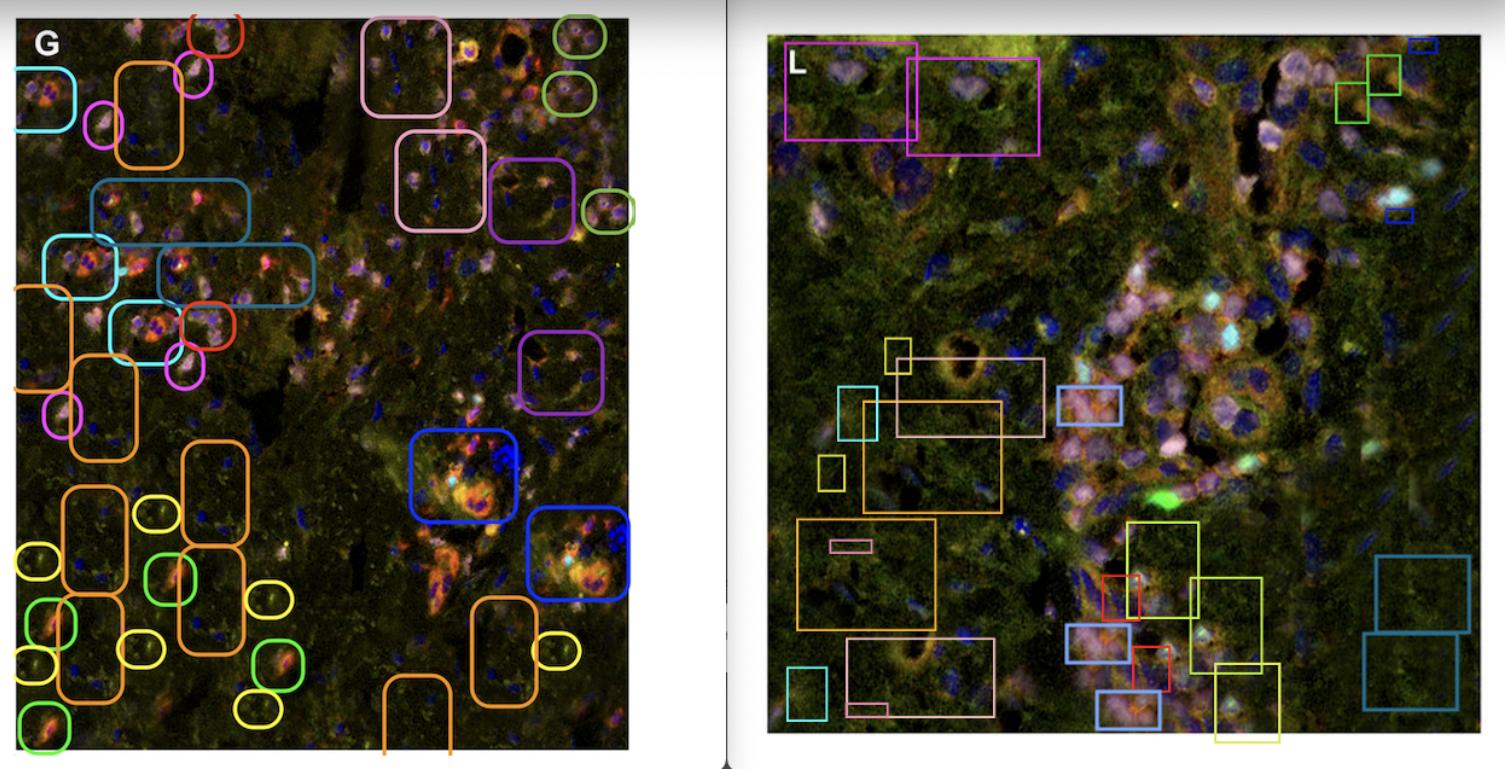 University of Texas MD Anderson Cancer Center, Houston, TX
Frontiers in Oncology (2021), DOI: 10.3389/fonc.2021.621591.
Reported on PubPeer June 2023
‹#›
Use PubPeer to check for concerns
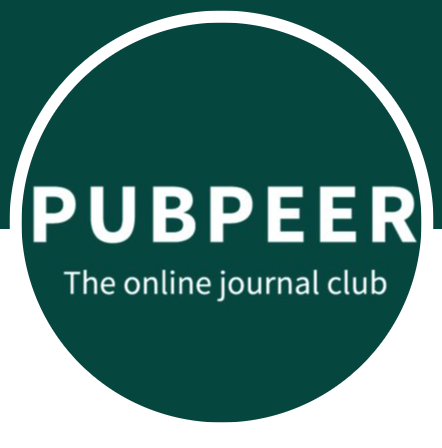 PubMed search
Journal website
PubPeer post
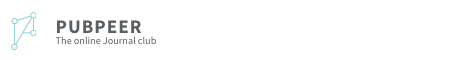 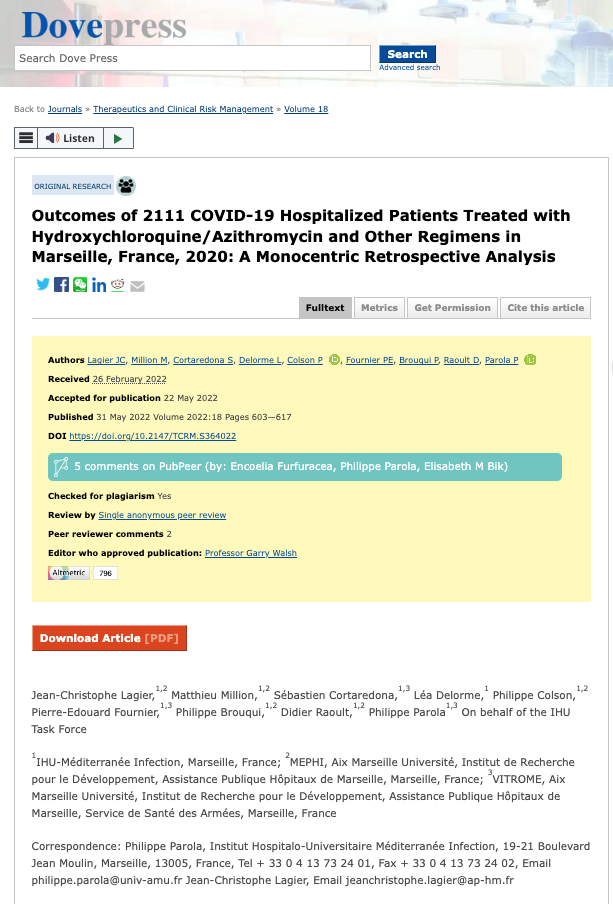 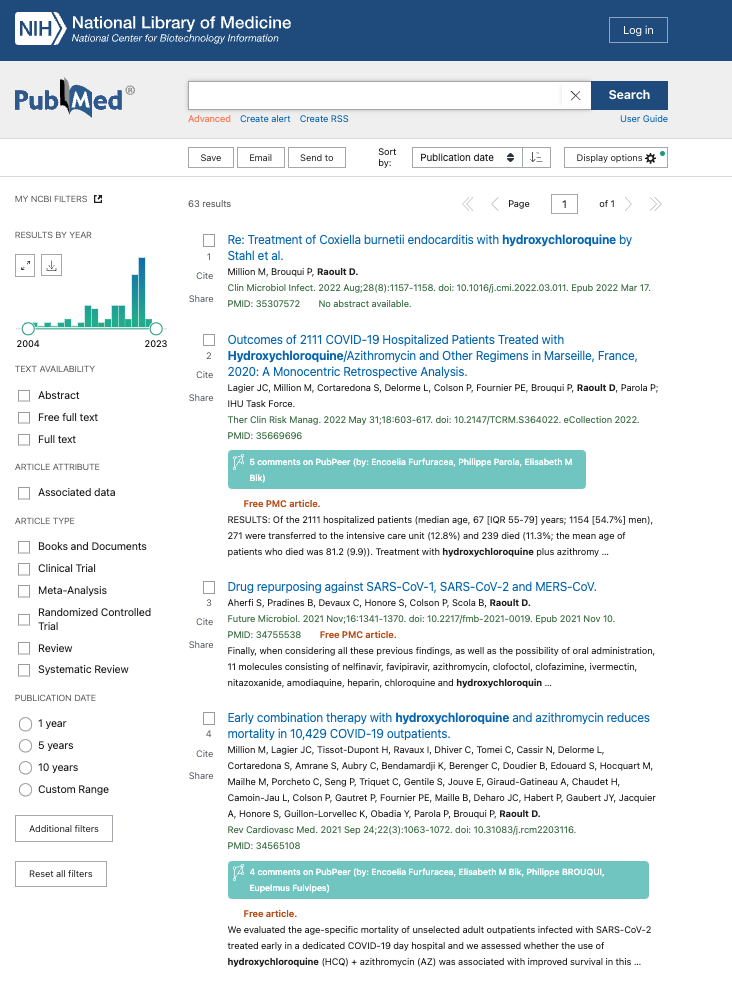 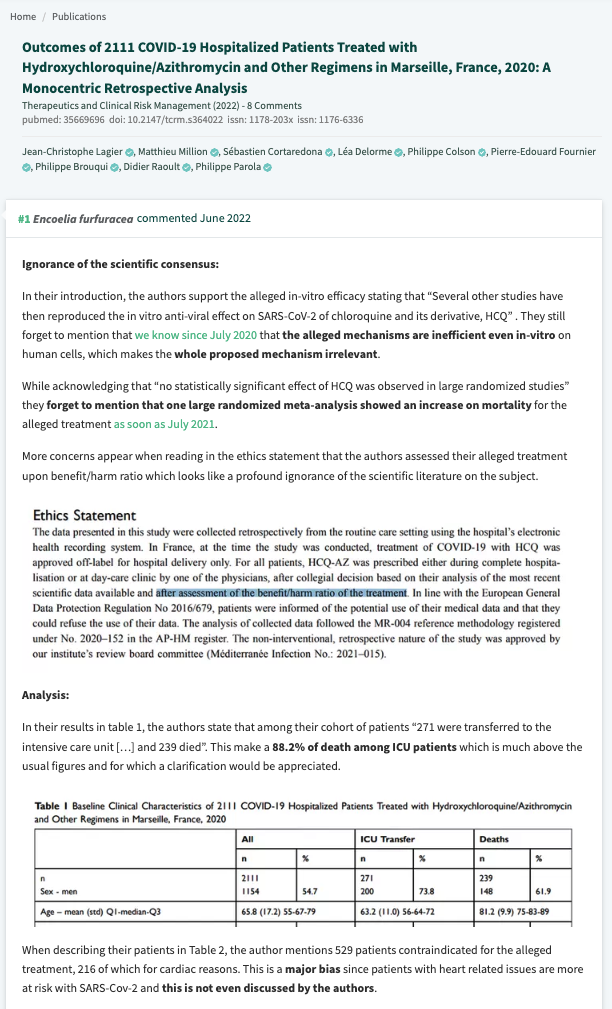 ‹#›
Gen Artificial intelligence - fake text, images, data
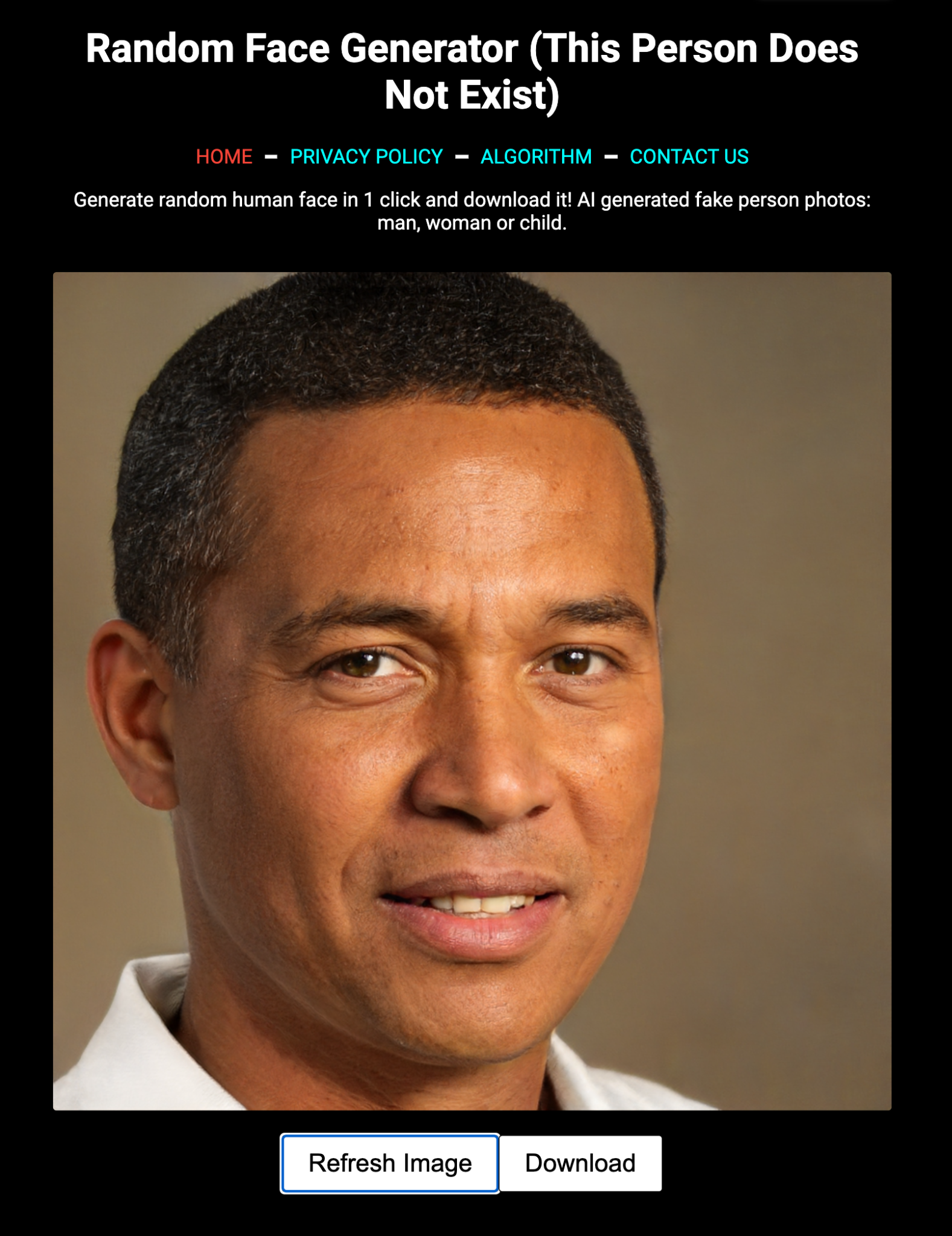 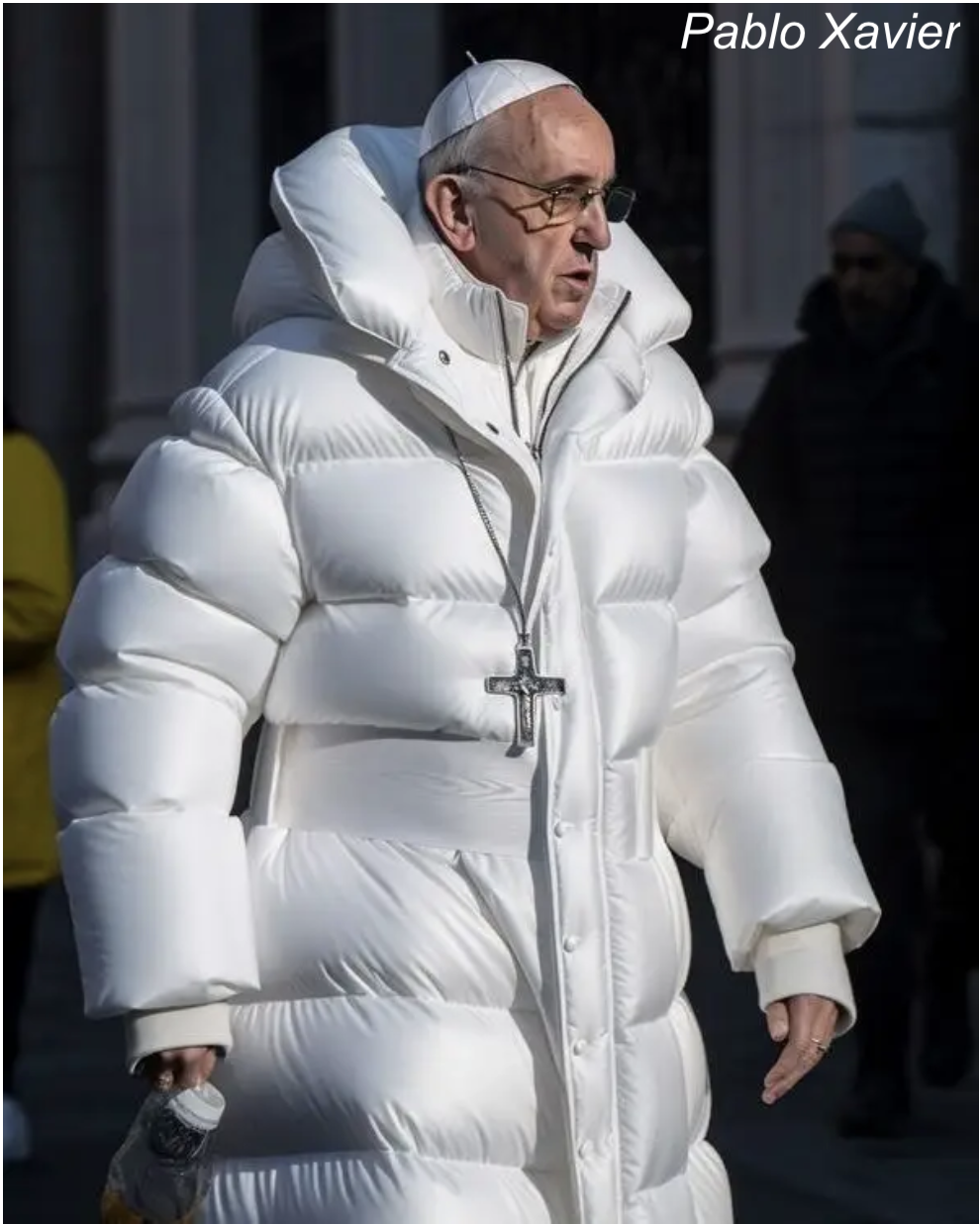 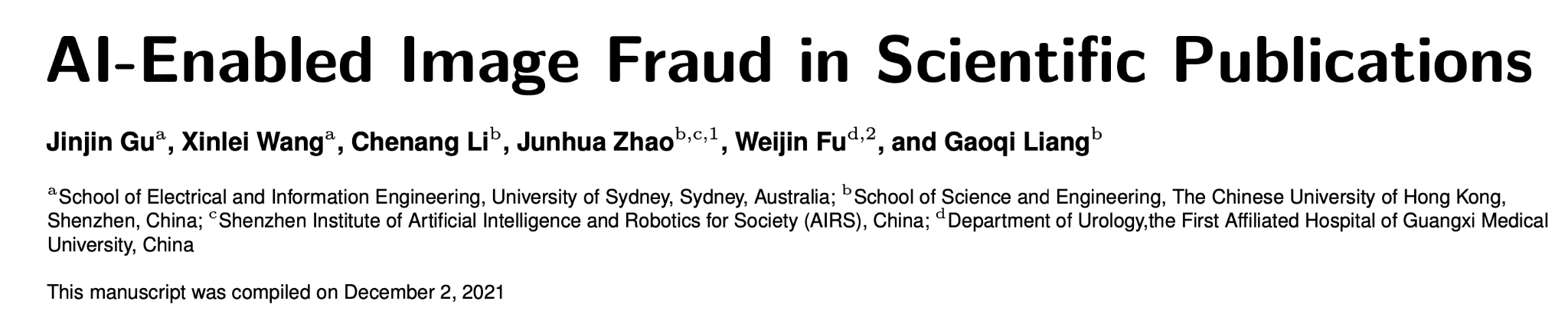 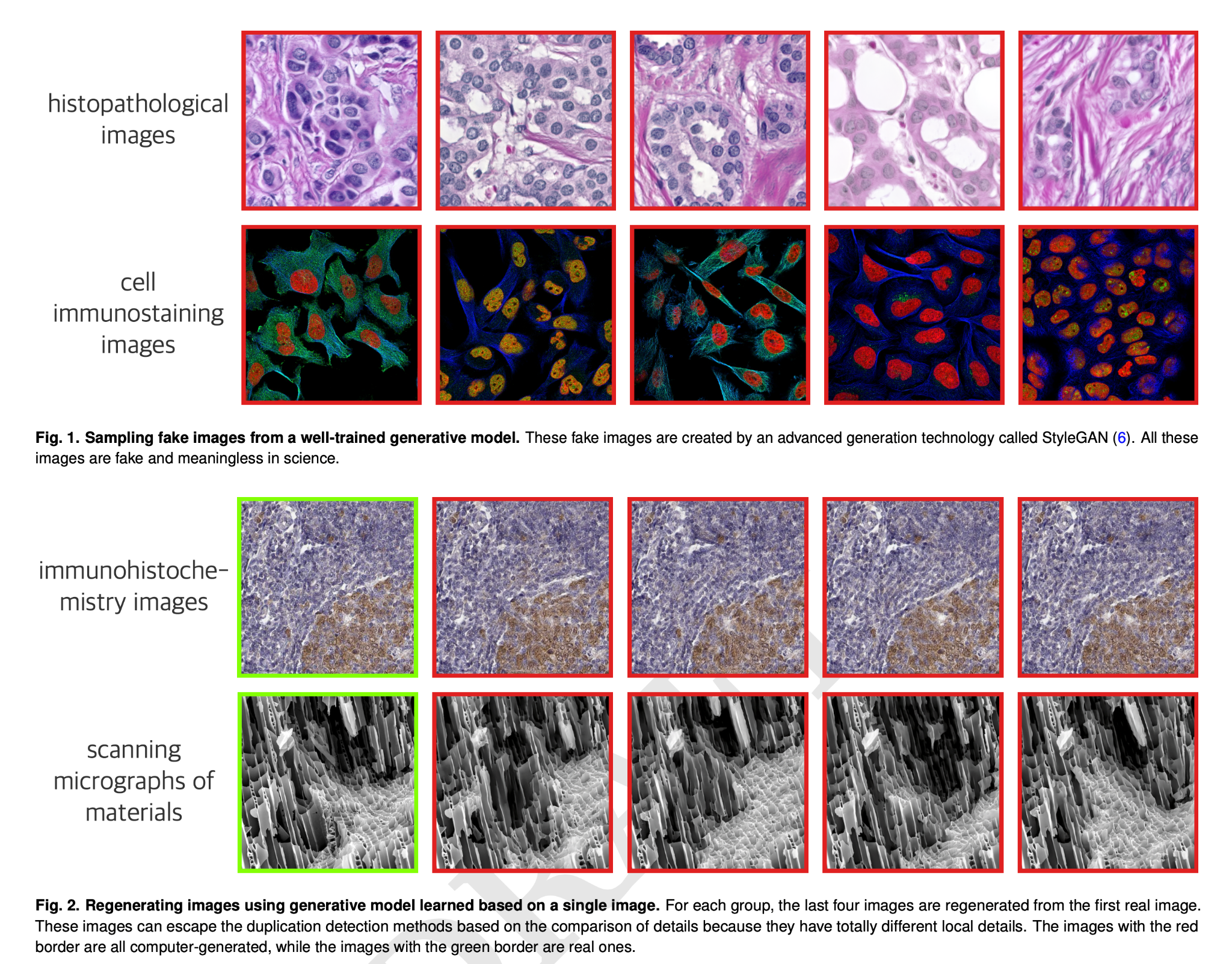 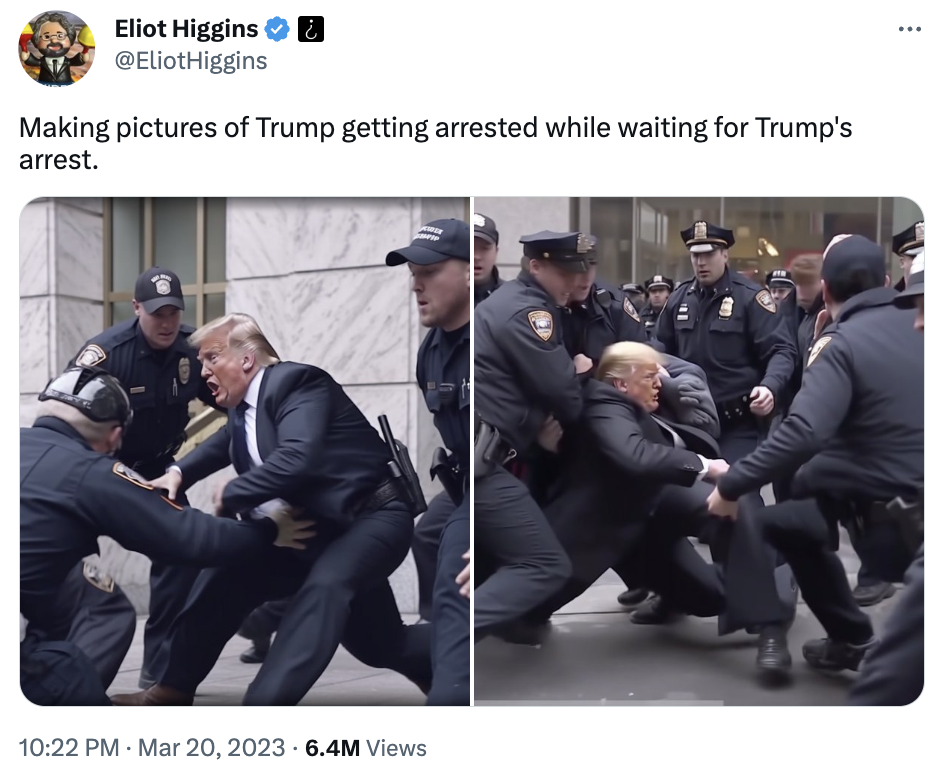 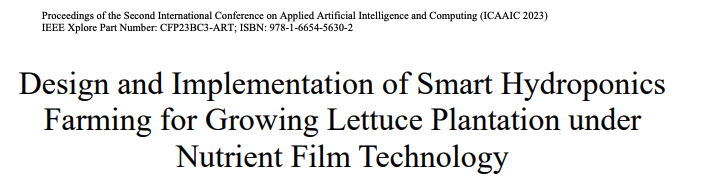 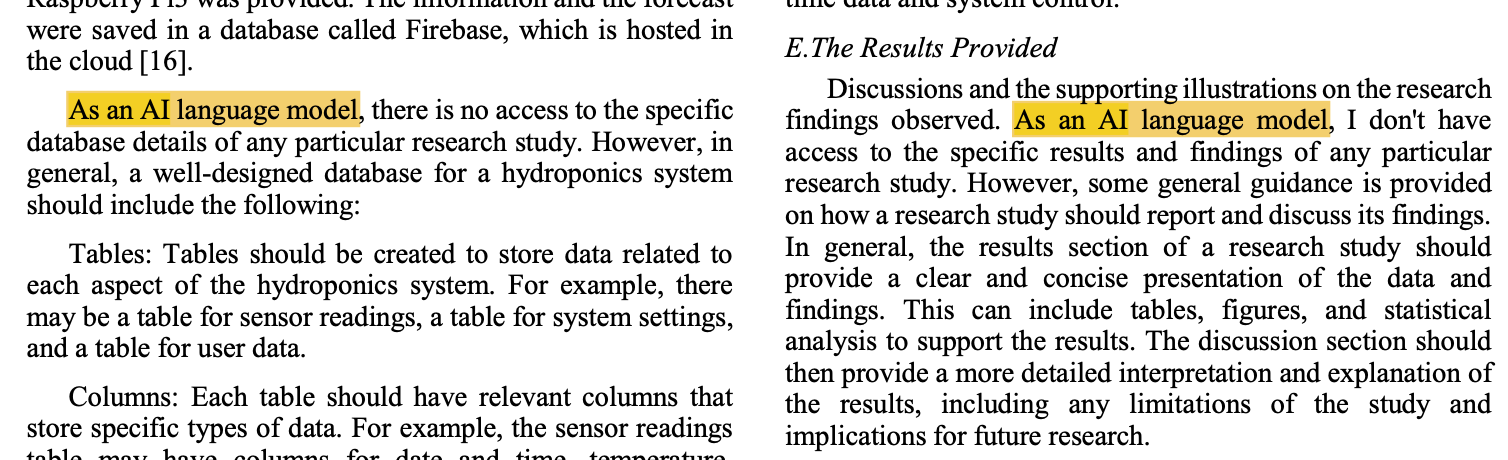 ‹#›
The imbalance of research misconduct
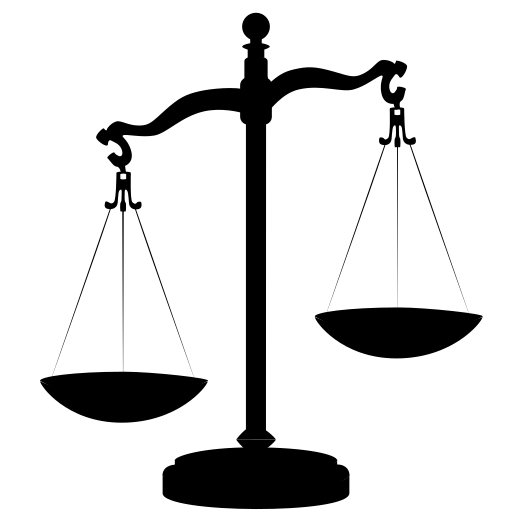 Few consequences 

Few corrections /retractions
Institutional investigations take years, rarely action
Senior researchers rarely held accountable
ORI / NSF sanctions mild
Big rewards

Faster, easier experiments
Results look better
More chance getting grants
Easier to publish 
Higher IF, more citations
Success, respect
‹#›
[Speaker Notes: You have to wonder what Traffic and Sports would look like if there were no speed limits or rules about doping use.]